On Transformations
Lecture 3
Jitendra Malik
Pose and Shape
Rotations and reflections are examples
 of orthogonal transformations
Rigid body motions(Euclidean transformations / isometries)
Theorem: Any rigid body motion can be expressed as  an orthogonal transformation followed  by a translation.
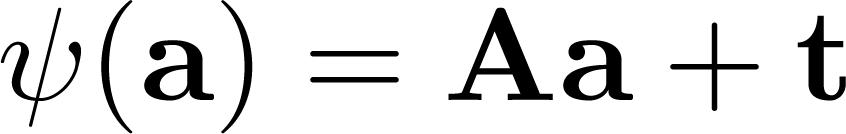 Orthogonal Matrices
Orthogonal Matrices in 2D
Orthogonal Matrices in 3D
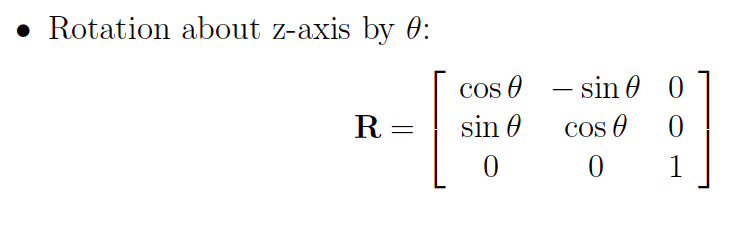 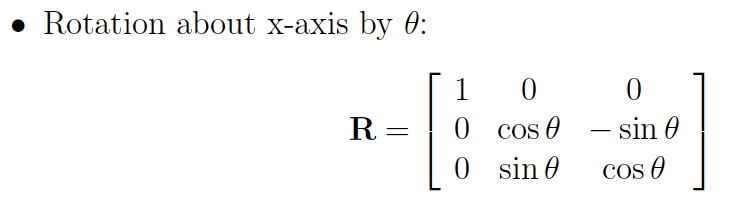 Parameterizing Rotations in 3D
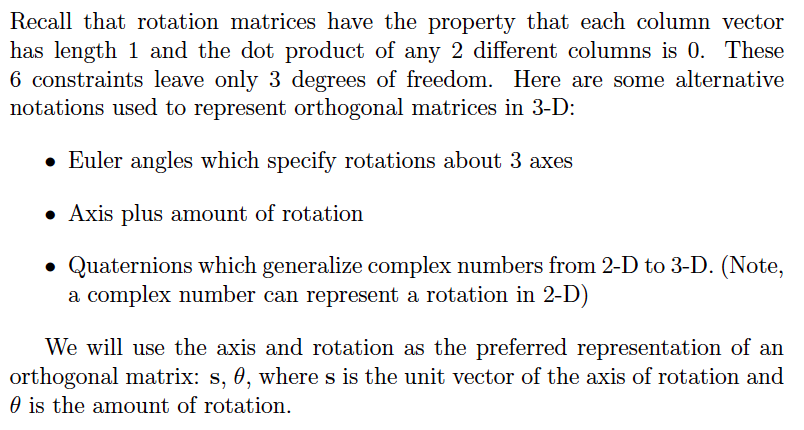 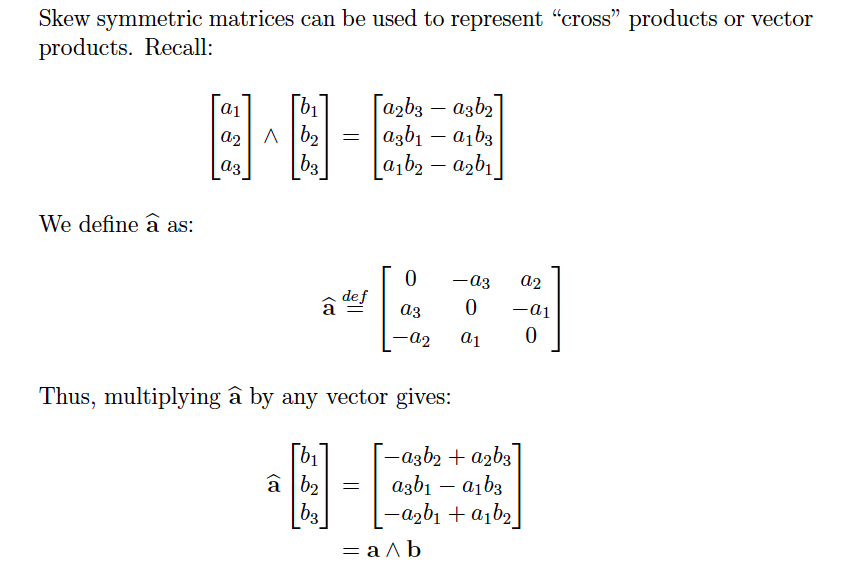 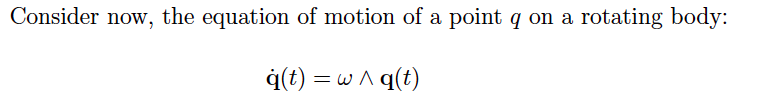 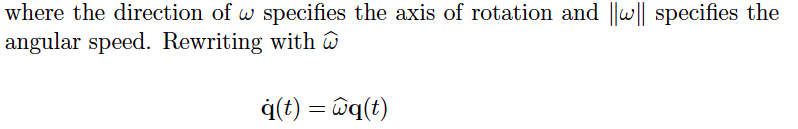 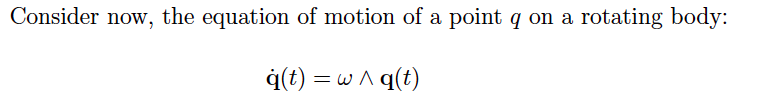 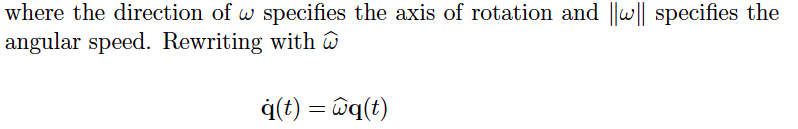 The solution to this differential equation uses the matrix exponential
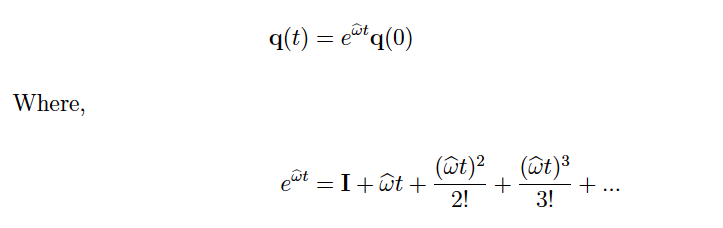 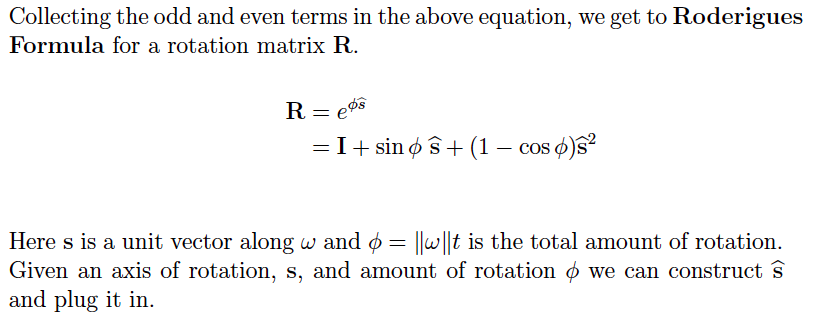 The composition of two isometries is an isometry
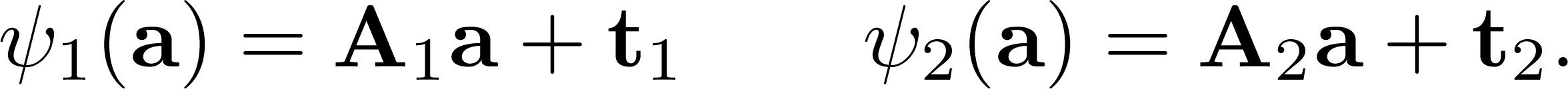 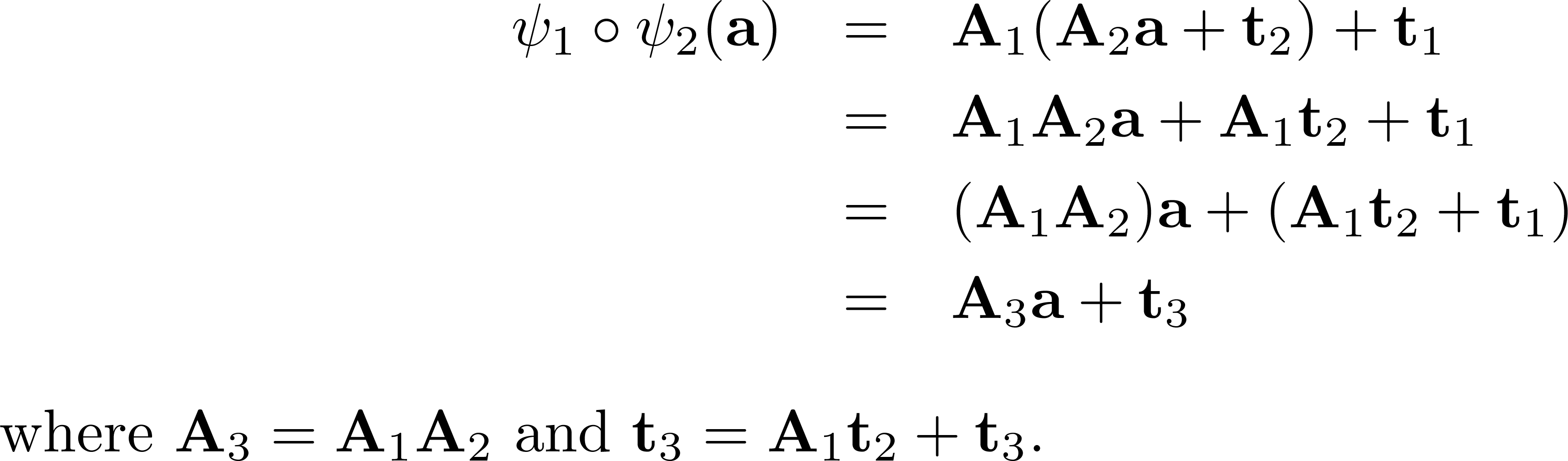 Affine transformations
Definition:  An affine transformation is a nonsingular linear  transformation followed  by a translation.
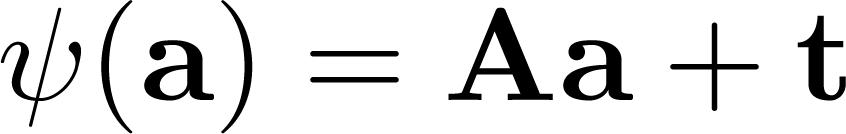 Some examples of affine transforms…
Number of parameters required to specify isometry vs.  affine transform
In 2D
In 3D
Invariants under transformation(Properties that remain unchanged)
Lengths
Angles
Area
…
Parallelism
Midpoints
The big picture ...
But are affine transforms as general as we need to be?
Projective Transformations
Under perspective projection, parallel lines can map to lines that intersect. Therefore, this cannot be modeled by an affine transform!
Projective transformations are a more general family which includes affine transforms and perspective projections.
Projective transformations are linear transformations using homogeneous coordinates.
We will study them later in the course.